EKONOMSKI ASPEKT PARKIRANJA
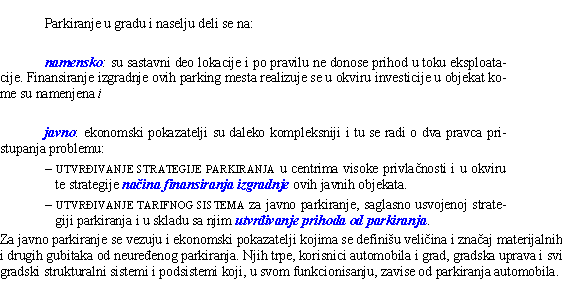 EKONOMSKI ASPEKT PARKIRANJA
Do nedavno parkiranje je predstavljalo problem čije je rešavanje zahtevalo obimna ulaganja

Danas, parkiranje može da generiše prihod, koji bi nakon pokrivanja troškova sprovođenja naplate, trebalo koristiti za:
Pokrivanje troškova izgradnje
Ulaganje u programe upravljanja parkiranjem i transportnim sistemom
Ulaganje u lokalne programe razvoja naselja

Mali gradovi vs veliki gradovi
Mali gradovi: izgradnja PM; ekonomska opravdanost uvođenja naplate?
Veliki gradovi: nedostatak prostora za nova PM (posebno u centru); režimi parkiranja sa naplatom - upravljanje zahtevima
EKONOMSKI ASPEKT PARKIRANJA
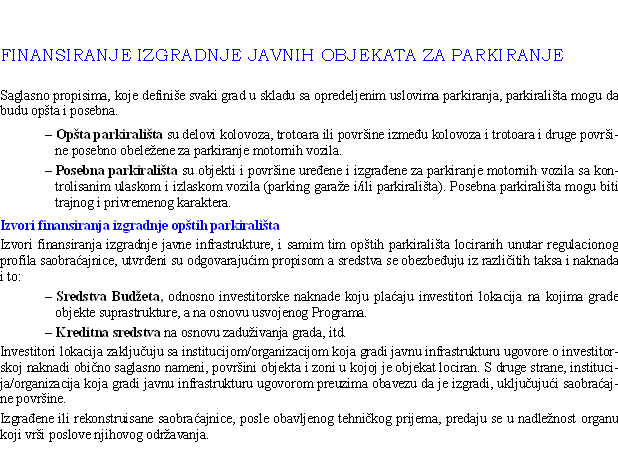 EKONOMSKI ASPEKT PARKIRANJA
Izvori finansiranja posebnih parkirališta
Javni sektor
Javno-privatno partnerstvo, uključujući koncesiju
Privatni sektor

Boks garaže (zakup; nema obrta; rešavanje problema parkiranja u stambenim i poslovnim zonama)
Prihod od naplate parkiranja
Za kategoriju posetilac
Linearna tarifa
Progresivna tarifa
Degresivna tarifa

Naplata po započetom satu
Naplata za efektivno vreme provedeno na parking mestu

Potrebni podaci:
Broj parking mesta na kojima se vrši naplata - M
Broj časova u toku dana u kojima se vrši naplata – To
Vremenska jedinica za naplatu
Cena vremenske jedinice za naplatu – c
Trajanje parkiranja - τ
Prihod od naplate parkiranja
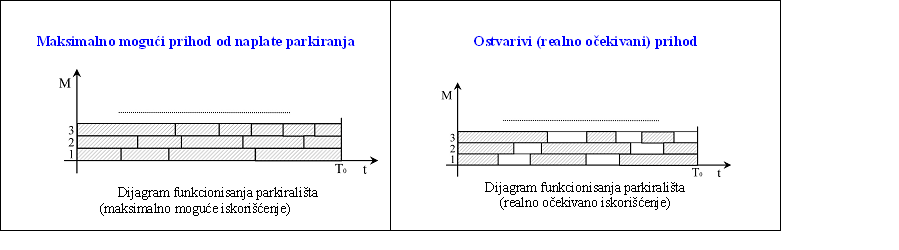 NAPLATA PO ZAPOČETOJ VREMENSKOJ JEDINICI ZA NAPLATU
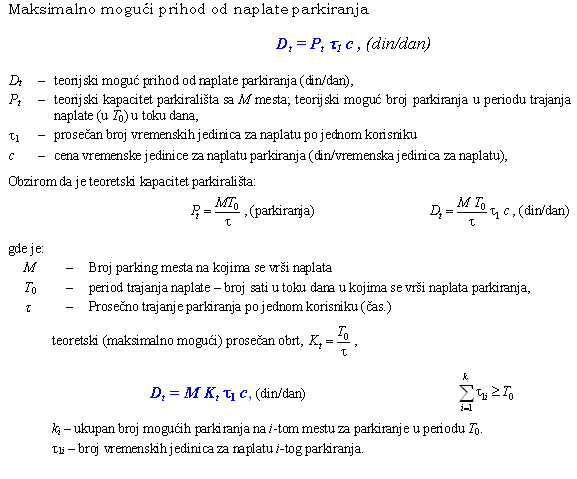 NAPLATA PO ZAPOČETOJ VREMENSKOJ JEDINICI ZA NAPLATU
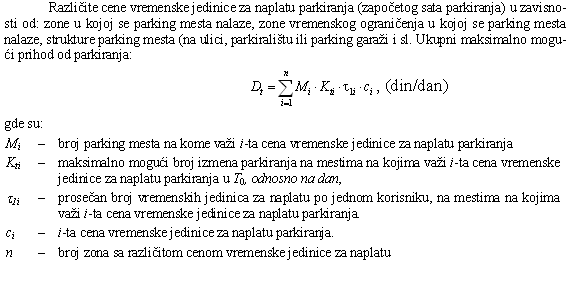 OSTVARIVI (realno očekivani) PRIHOD
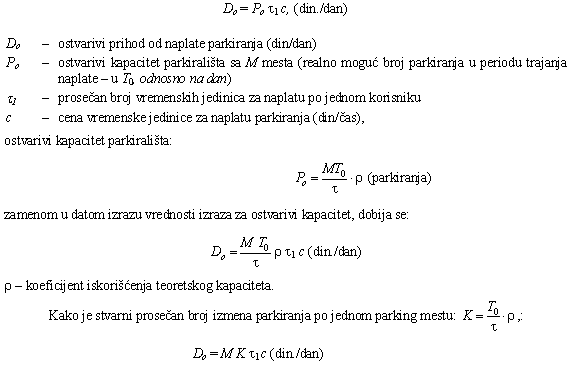 OSTVARIVI (realno očekivani) PRIHOD
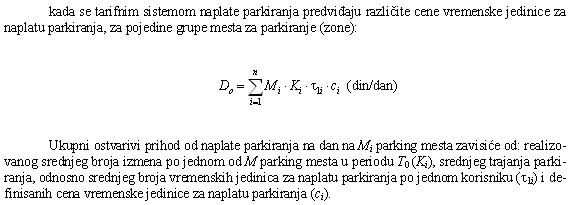 NAPLATA PARKIRANJA ZA EFEKTIVNO VREME JEDNOG PARKIRANJA
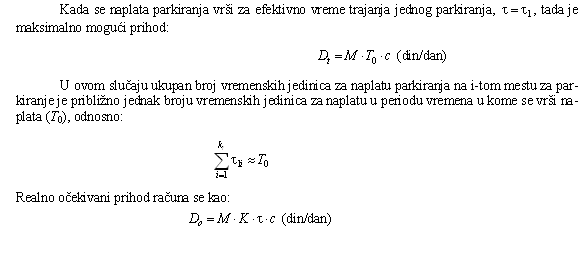 VELIČINA I ZNAČAJ GUBITAKA OD NEREGULARNOG PARKIRANJA
Troškovi traganja za slobodnim mestom:
Troškovi vremena
Troškovi goriva
Gubitak prihoda od neplaćene naknade za parkiranje
Troškovi životne sredine
Troškovi traganja za slobodnim mestom
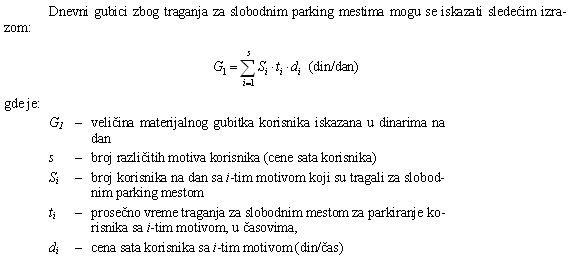 Troškovi goriva
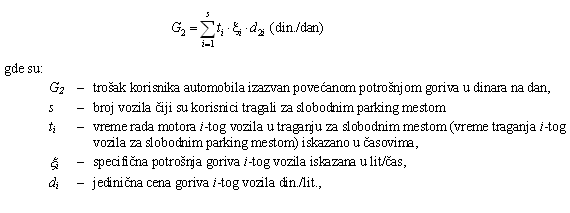 Gubitak prihoda od neplaćene naknade za parkiranje
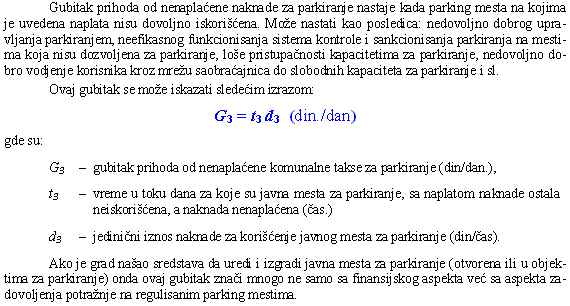 Troškovi životne sredine
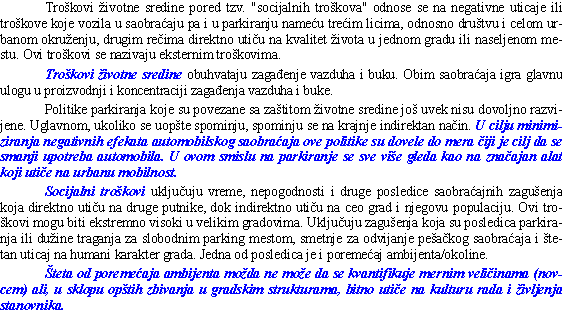